Unit 8
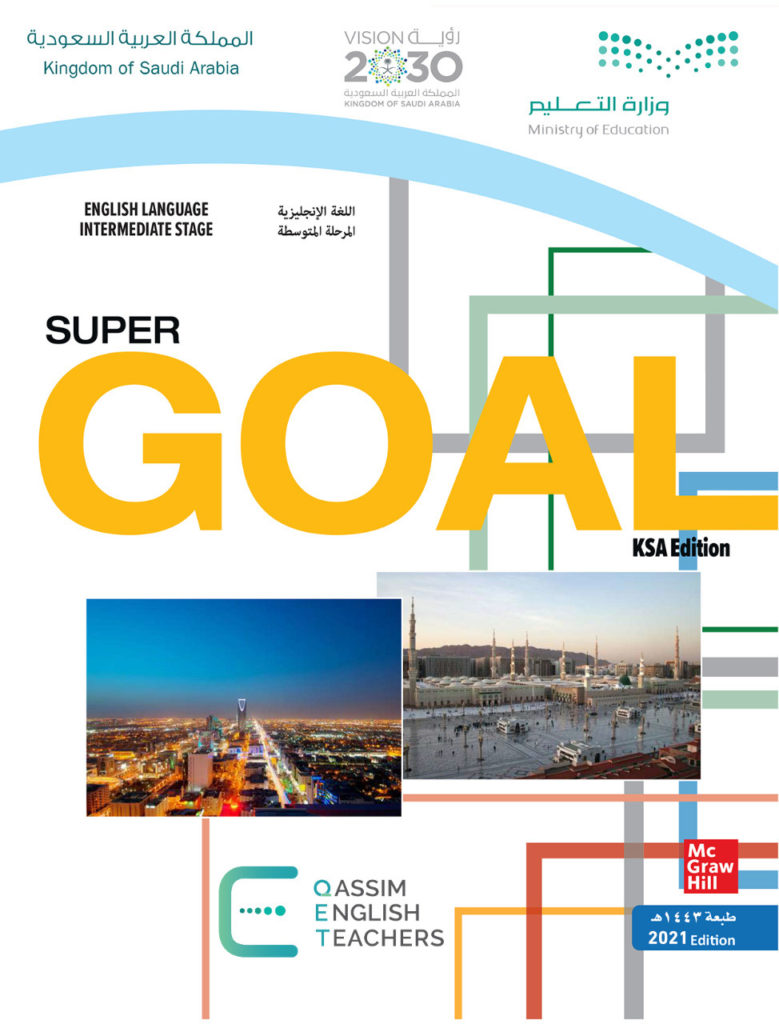 Drive Slowly
Revision
بسم الله الرحمن الرحيم
Day:
Date:
Choose the correct answer:
1- Can you (opened – open –opening) the door please? 
2-Would you (help – helps –helped ) your sister ? 
3-Will you (made – making – make ) me coffee ? 
4-Don’t (drives- drive –driving ) so fast. 
5-( Turned –Turns – Turn ) right .
Choose the correct answer:
6-Driver must (stop –stopped –stops) at the traffic light. 
7-People mustn’t ( smoking –smokes –smoke) in the hospital. 
8-You should (study – studies –studying) hard next time. 
9-Sara shouldn’t ( eats – eat –ate ) a lot of fast food. 
10-Ahmad drives ( careful – carefully – care ) .
Report the following:
1- Clean the house.

         She told me to clean the house.

2-Could you close the door?

         She asked me to close the door.

3-Don’t swim in the river.

         She told me not to swim in the river.
Make a request:
1- Go to the supermarket.                     ( Could)

         Could you go to the supermarket?

2-  Close the door.                             ( Would)

         Would you close the door?
Correct the mistakes:
1-Ali writes (quick). 
               Ali writes quickly.
2-You must (wearing) a uniform .
               You must wear a uniform.
3-She speaks (good) 
                She speaks well.
4-Would you (lending) me money .
               Would you lend me money?
Match words with their meaning:
5
1
4
6
3
2
Match words with pictures:
No Parking – Danger- steering wheel- Parking area - stop – seat belt
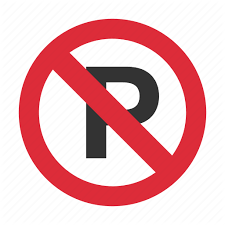 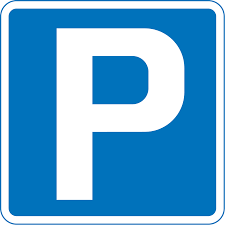 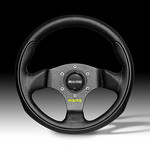 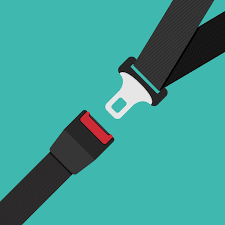 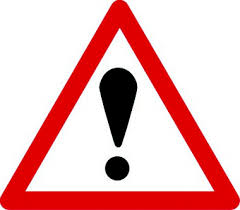 Steering Wheel
Seat belt
Danger
Parking Area
No Parking
THANK YOU